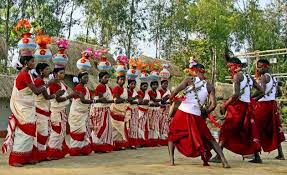 সকলকে  স্বাগতম
শিক্ষক পরিচিতি
বিষয়ঃপরিচিতি
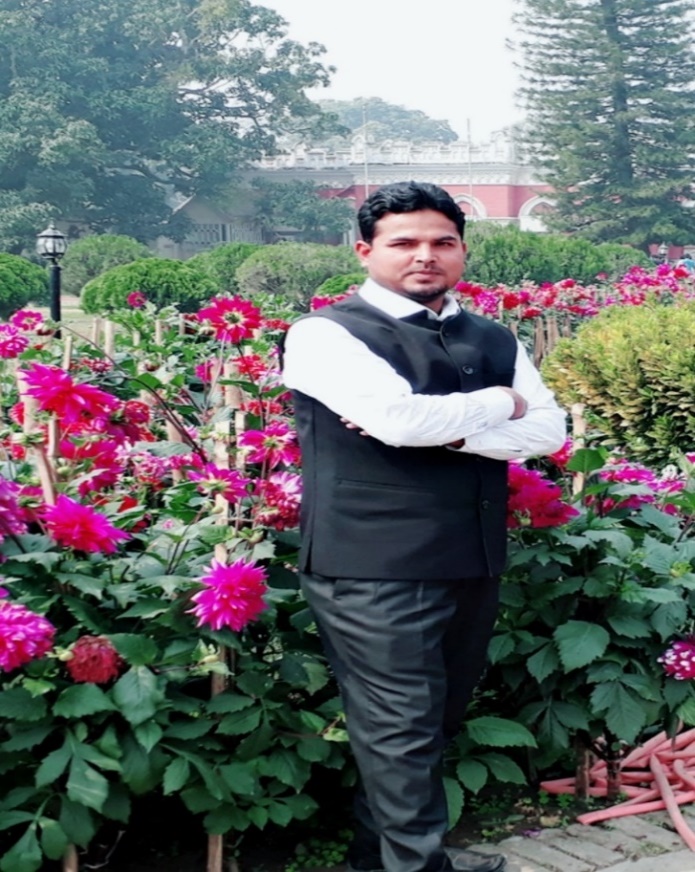 শ্রেণি-৪র্থ
বিষয়-বাংলাদেশ ও বিশ্ব পরিচয়।
অধ্যায়: ৩ বাংলাদেশের ক্ষুদ্র নৃ-গোষ্ঠী।
পাঠ-সাঁওতাল।
মোঃরফিকুল ইসলাম
সহকারী শিক্ষক 
৩৬নং পূর্ব ভাষানচর স: প্রাথমিক বিদ্যালয়
সদরপুর, ফরিদপুর।
চলো একটি ভিডিও দেখি।
আজকের পাঠঃ ক্ষুদ্র নৃ-গোষ্ঠি সাঁওতাল।
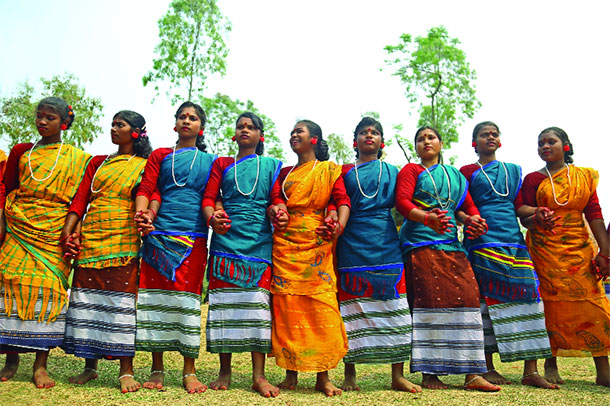 শিখনফল
২.৩.১ বিভিন্ন ক্ষুদ্র নৃ-গোষ্ঠির নাম বলতে পারবে।
২.৩.২সাঁতালদের পোশাক,খাদ্য ও উৎসব সম্পর্ক বর্ননা করতে পারবে।
২.৩.৩ সাঁওতালদের জীবনধারা ও সাংস্কৃতির প্রতি শ্রদ্ধাশীল হবে।
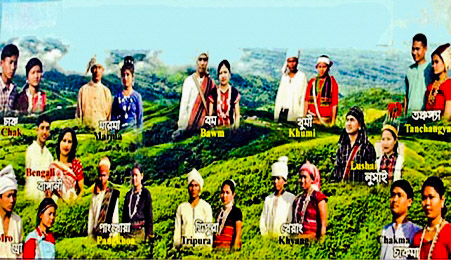 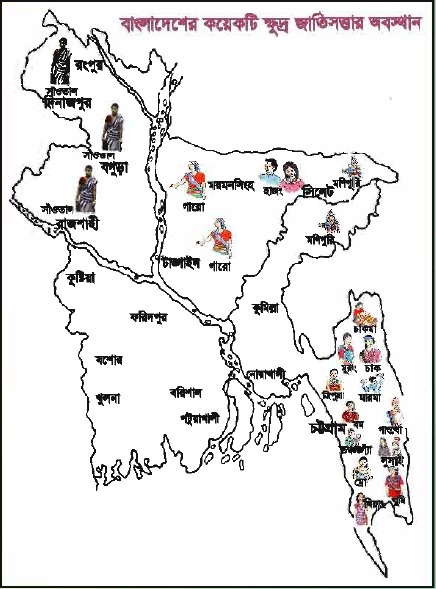 বাংলাদেশের বিভিন্ন ক্ষুদ্র নৃ-গোষ্ঠি।
বাসস্থানঃ
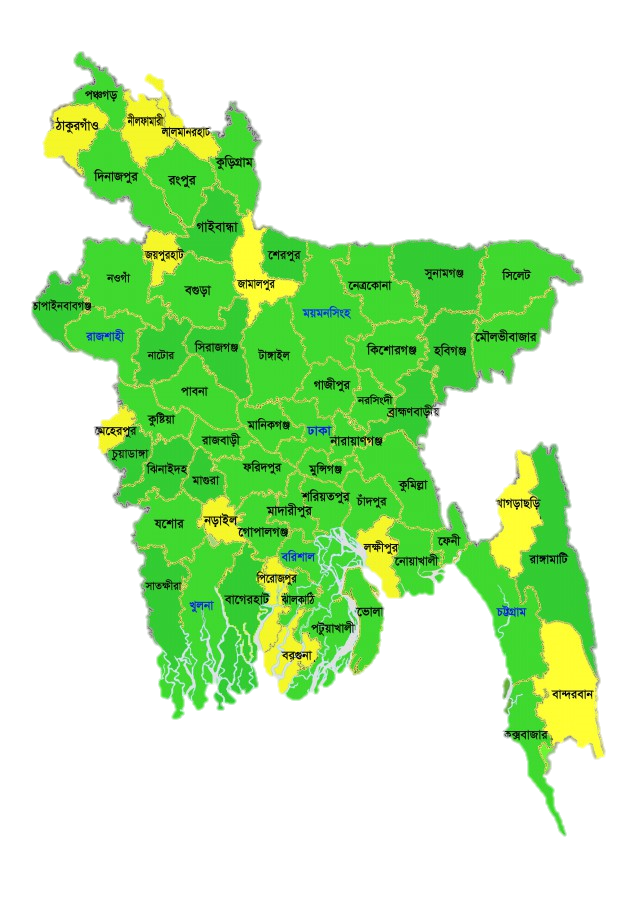 দিনাজপুর
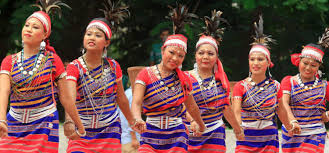 রংপুর
সাওতাল
রাজশাহী
বগুড়া
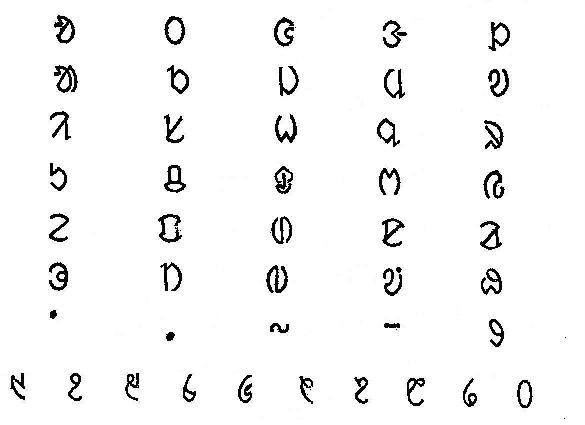 সাঁওতালদের নিজস্ব বর্নমালা ও নিজস্ব ভাষা আছে।
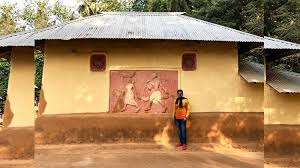 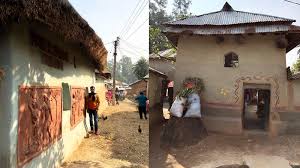 সাঁওতালদের বাড়ি মাটি ও টিন দিয়ে তৈরি হয়।
সাঁওতালদের বিভিন্ন রকমেন খাবার।
ভাত,মাছ ও মাংস
বিভিন্ন রকমের সবজি
অর্থনৈতিক জীবনধারা
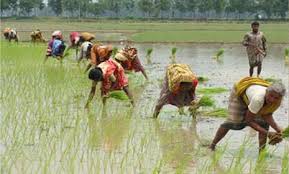 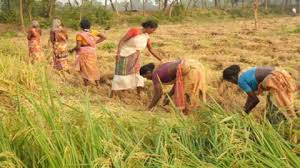 সাঁওতালরা কৃষি কাজ করে জীবনধারন করেন।।
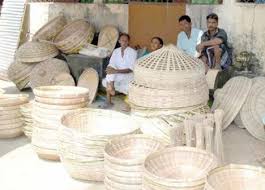 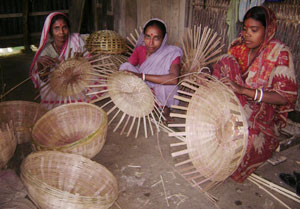 সাঁওতালরা কুটির শিল্পের কাজ করেন।
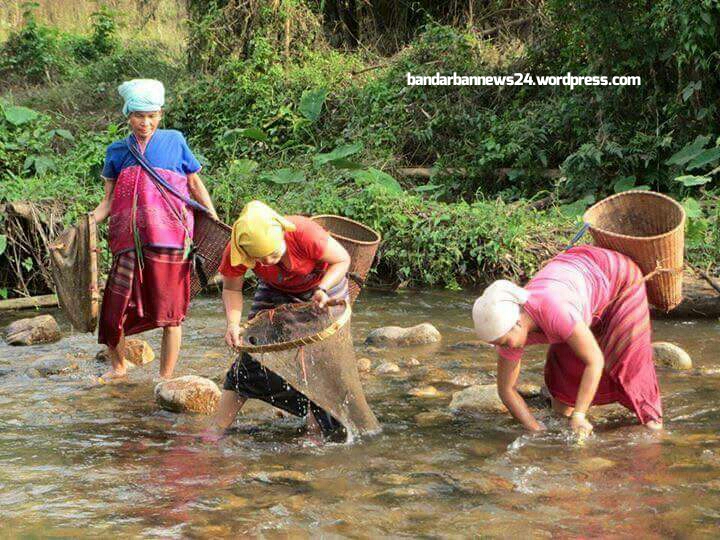 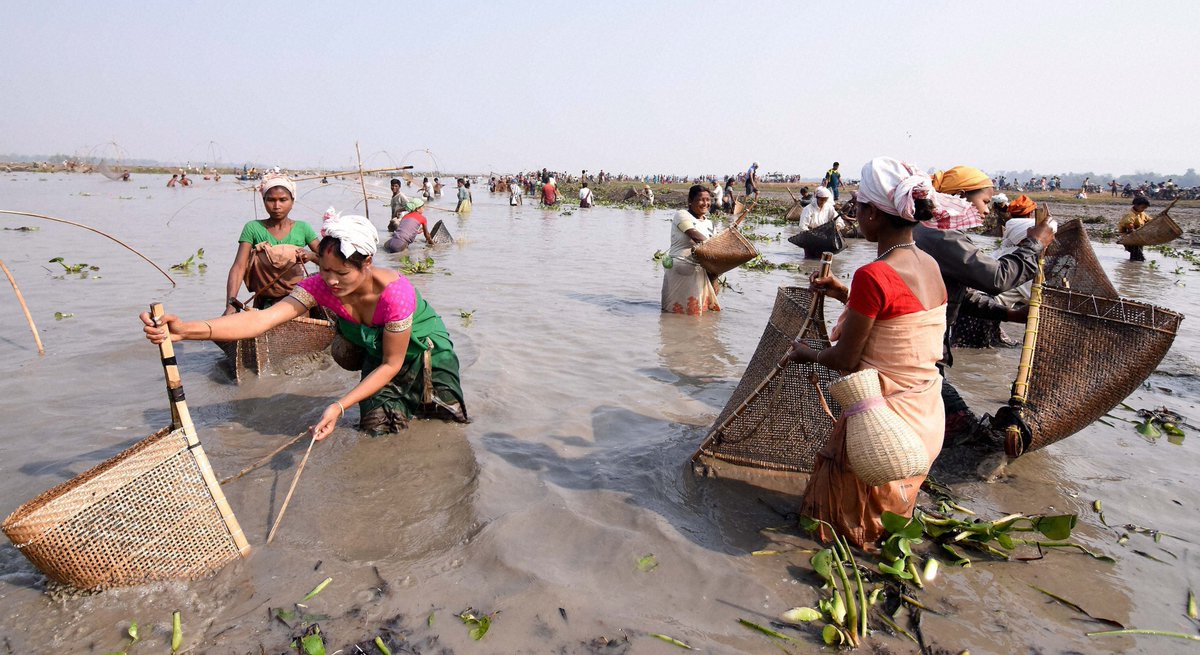 সাওতালদের মাছ শিকার করে জীবিকা নির্বাহ করেন।
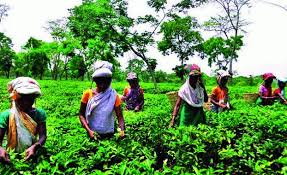 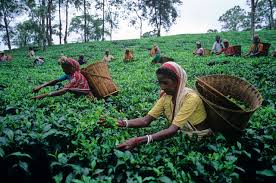 দলগত কাজ
সাঁওতালরা চা বাগানে কাজ করেন জীবিকা নির্বাহ করেন।
উৎসব
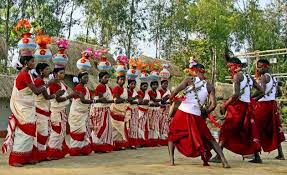 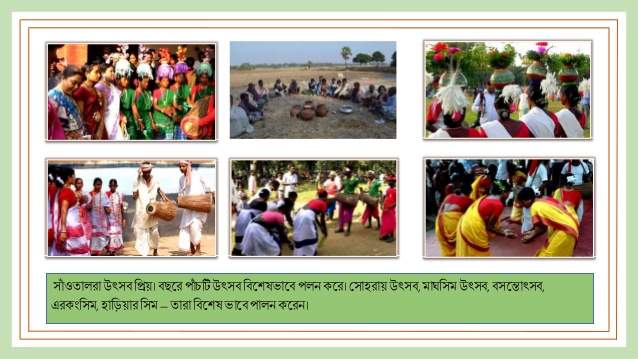 পাঠ্য বইয়ের সাথে সংযোগঃ
তোমাদের পাঠ্য বইয়ের ১৪ পৃষ্ঠা বের কর এবং নিরবে পড়ে দলে আলোচনা কর।
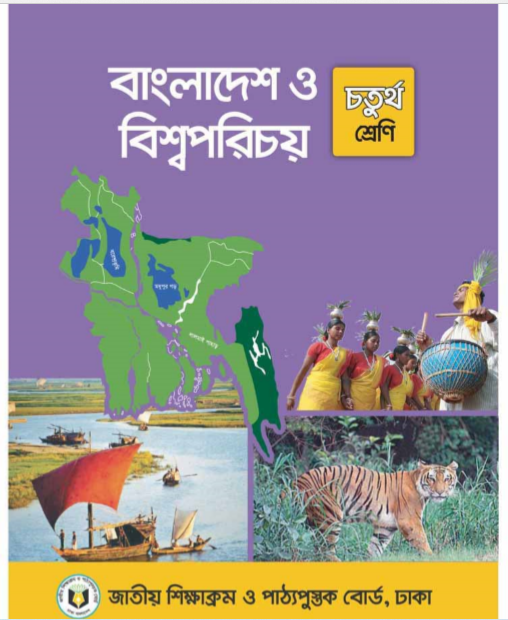 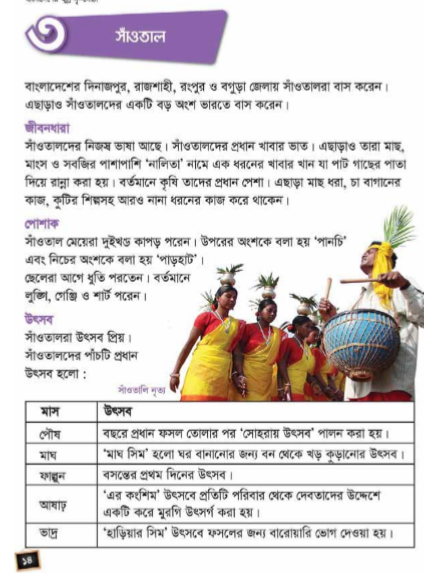 দলগত কাজ
দলগত কাজ
জুই
জবা
গোলাপ
সাঁওতালদের ২টি পেশার নাম লিখ।
সাঁওতাল মেয়ে ও ছেলেরা কেমন পোশাক পরেন?
সাঁওতালরা কো কোন জেলায় বাস করে?
জোড়ায় কাজ
১।শূন্যস্থান পূরণ করঃ
ক) সাঁওতালদের প্রধান খাবার -------------।
খ) সাঁওতালদের পাট গাছের পাতা দিয়ে রান্না করা খাবারের নাম---
গ) সাঁওতালরা বছরের প্রথম ফসল তোলার পর------------উৎসব পালন করেন।
ঘ) হাড়িয়ার সিম উৎসবে ফসলের জন্য---------দেওয়া হয়।
মূল্যায়ন
সংক্ষেপে উত্তর দাওঃ
১। সাঁওতালদের ৫টি উৎসবের নাম লিখ।
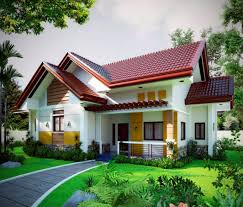 বাড়ির কাজ
১। সাঁতালদের জীবনধারন পদ্ধতি কেমন ? ৫টি বাক্যে লিখে আনবে ।
ধন্যবাদ
সবাইকে
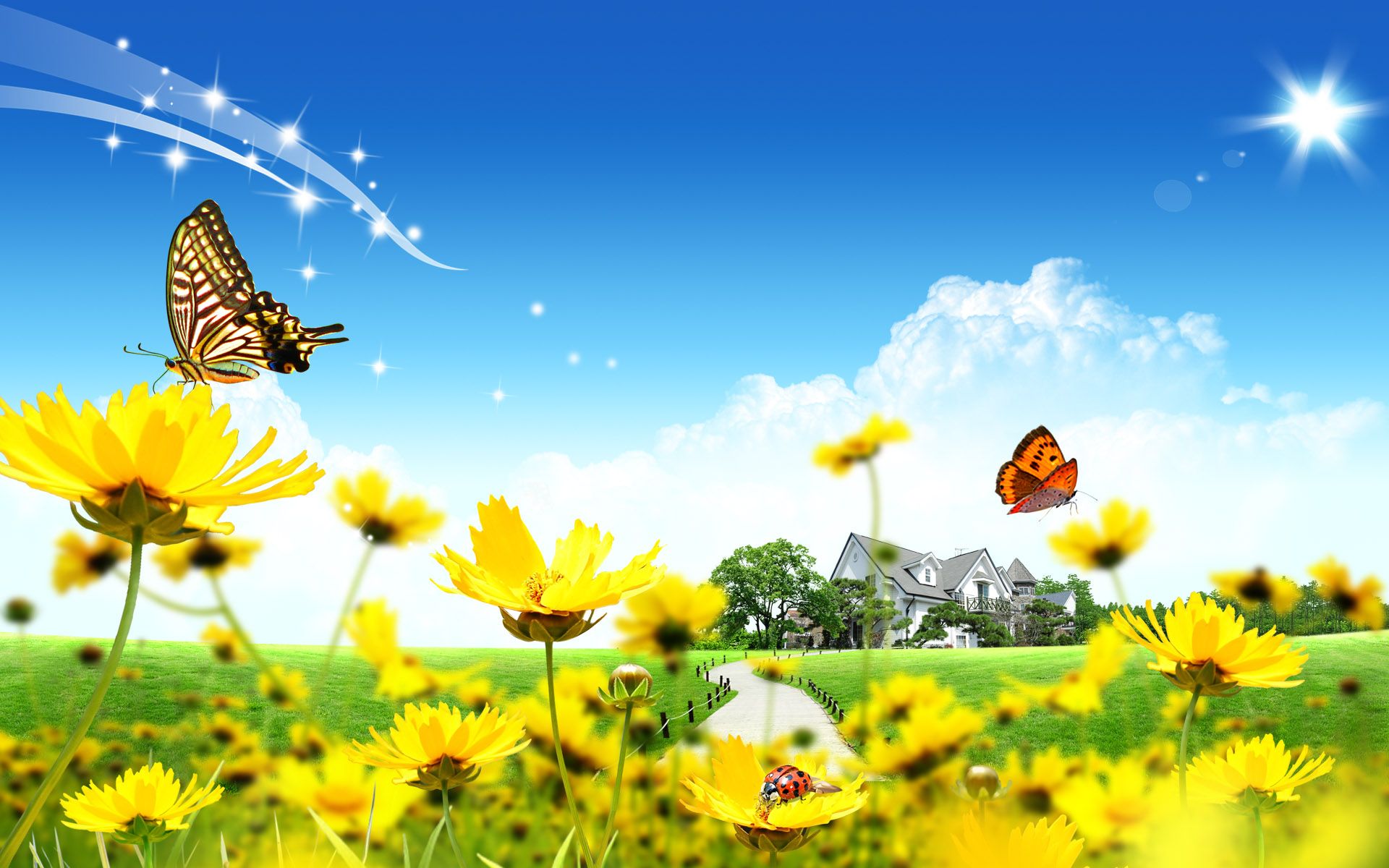